Метод проектов  в художественно-литературном  развитии детей
Художественная книга для ребенка - это могучее средство всестороннего воспитания: она способствует развитию у детей  любви к Родине, к родной  природе, воспитывает любовь к родному языку, будит детское воображение, вызывает детскую игру.
Рыжова Евгения Олеговна,  воспитатель первой квалификационной категории МКДОУ № 12 Центральный округ
Для достижения позитивных результатов в литературно-художественном развитии дошкольников целесообразным считаю использование метода проектов. На сегодняшний день он получает все более широкое применение в педагогической практике нашего учреждения. Метод проектов – это обучение и воспитание ребенка через деятельность, а в работе с семьей – через совместную деятельность детей и родителей. Метод проектов является эффективным средством сплочения детей, родителей, педагогов.
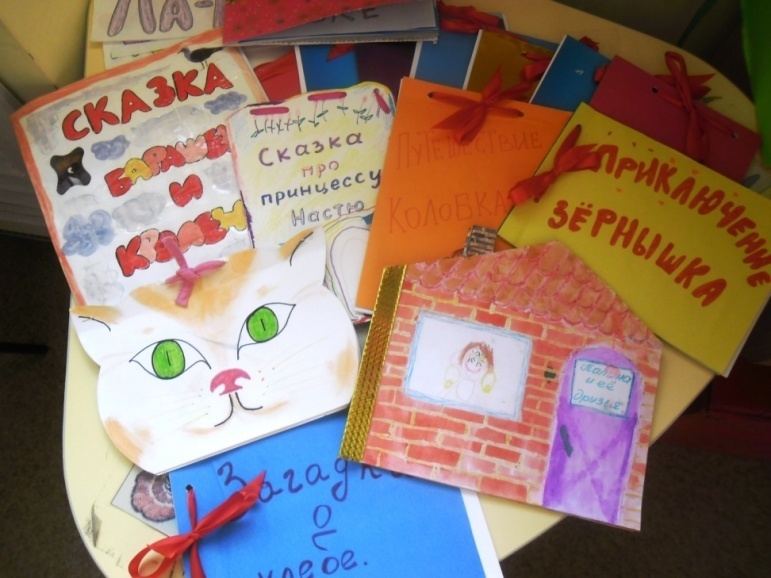 Различные темы проектной деятельности могут быть объединены вокруг крупных идей, например:
 «Детское книгоиздательство» — изготовление книжек-самоделок с рисунками и рассказами о произведениях, пересказами и творческими рассказами по аналогии со знакомыми текстами; создание тематических журналов и детских энциклопедий на основе знакомства с литературными произведениями («Сказка — ложь, да в ней намек», «Как писатель мне помог понять...», «Что узнали мы из книг» и прочее).
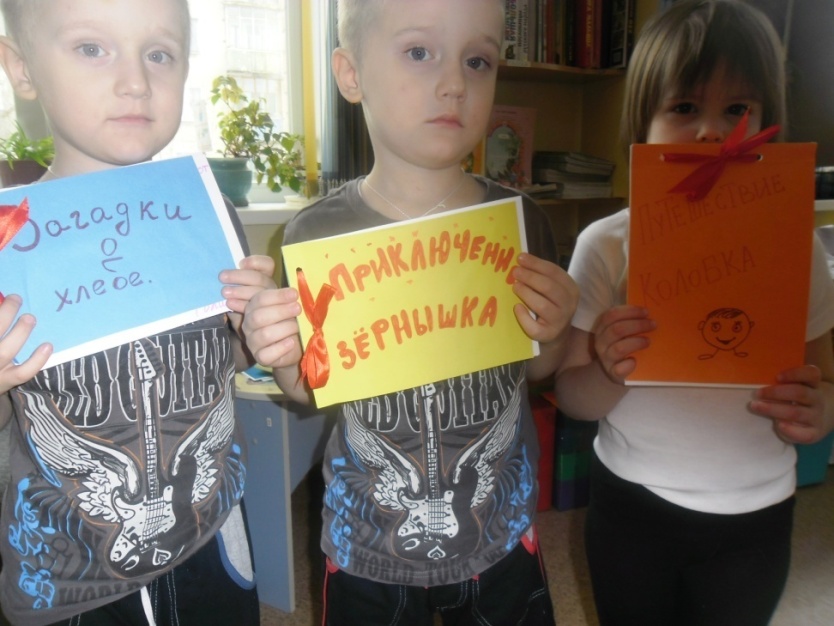 «Детская библиотека» - организация библиотеки из самодельных книжек, а также оформление и систематизация книг детской библиотеки в группе;
«Выставки книг» — подготовка тематических выставок для детей разных возрастных групп («Сказки нашего детства», «Любимые литературные герои», «Поэты и художники о природе» и т. п.).
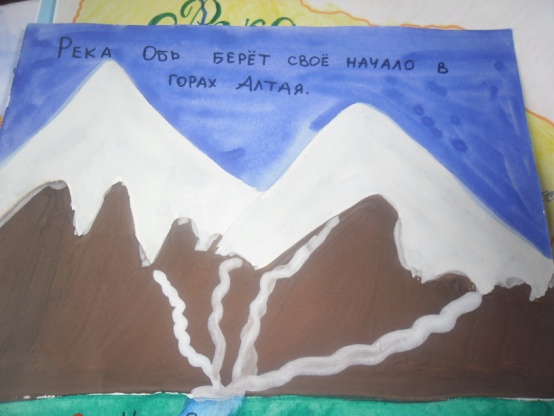 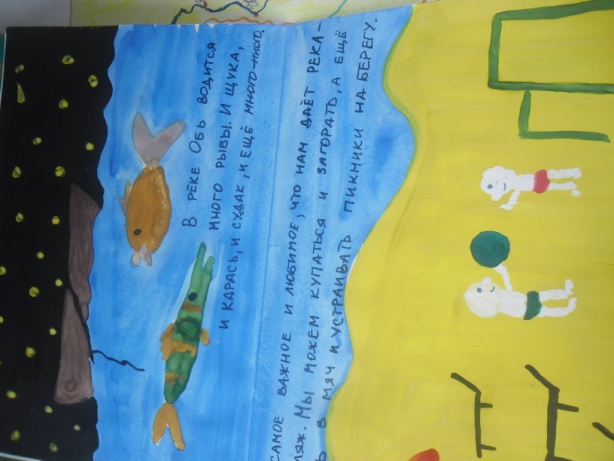 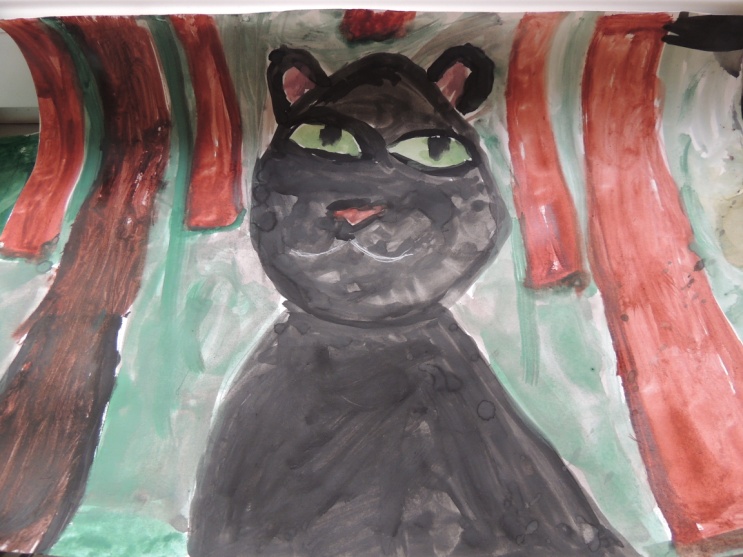 Тематические выставки в литературном центре и центре художественно-творческой деятельности. Их темы могут определяться, например: знаменательными темами «календаря праздников» и памятными датами жизни писателей и поэтов.
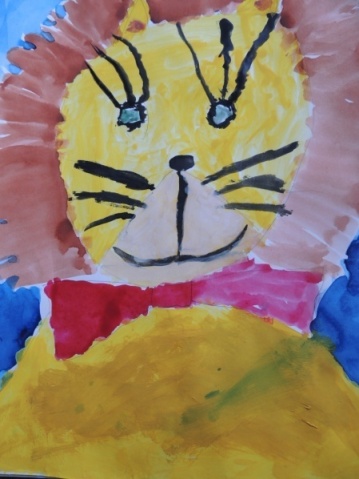 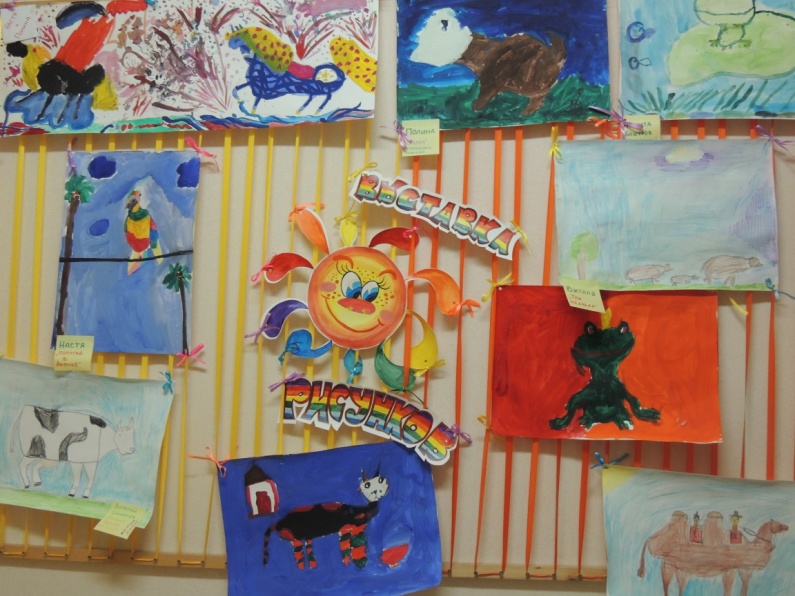 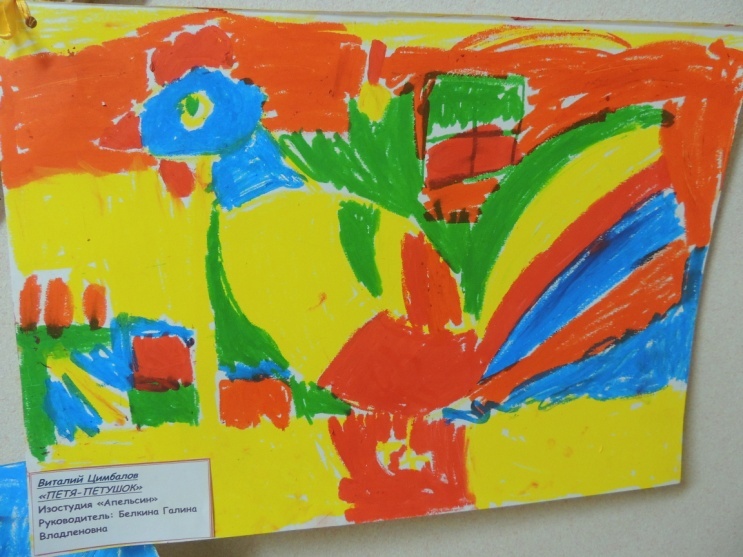 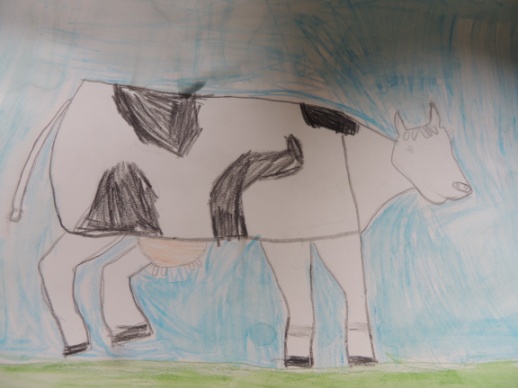 Вечера литературных развлечений, литературные праздники, фестивали и театрализованные представления.  Тематика таких мероприятий зависит от специфики читательских интересов детей и педагогов. При их планировании можно учитывать даты «календаря праздников».
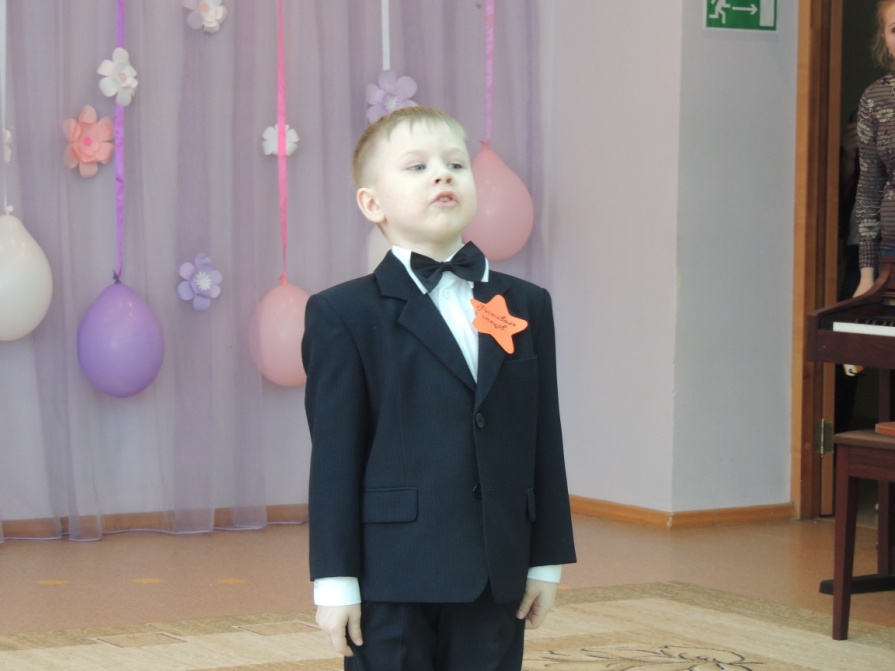 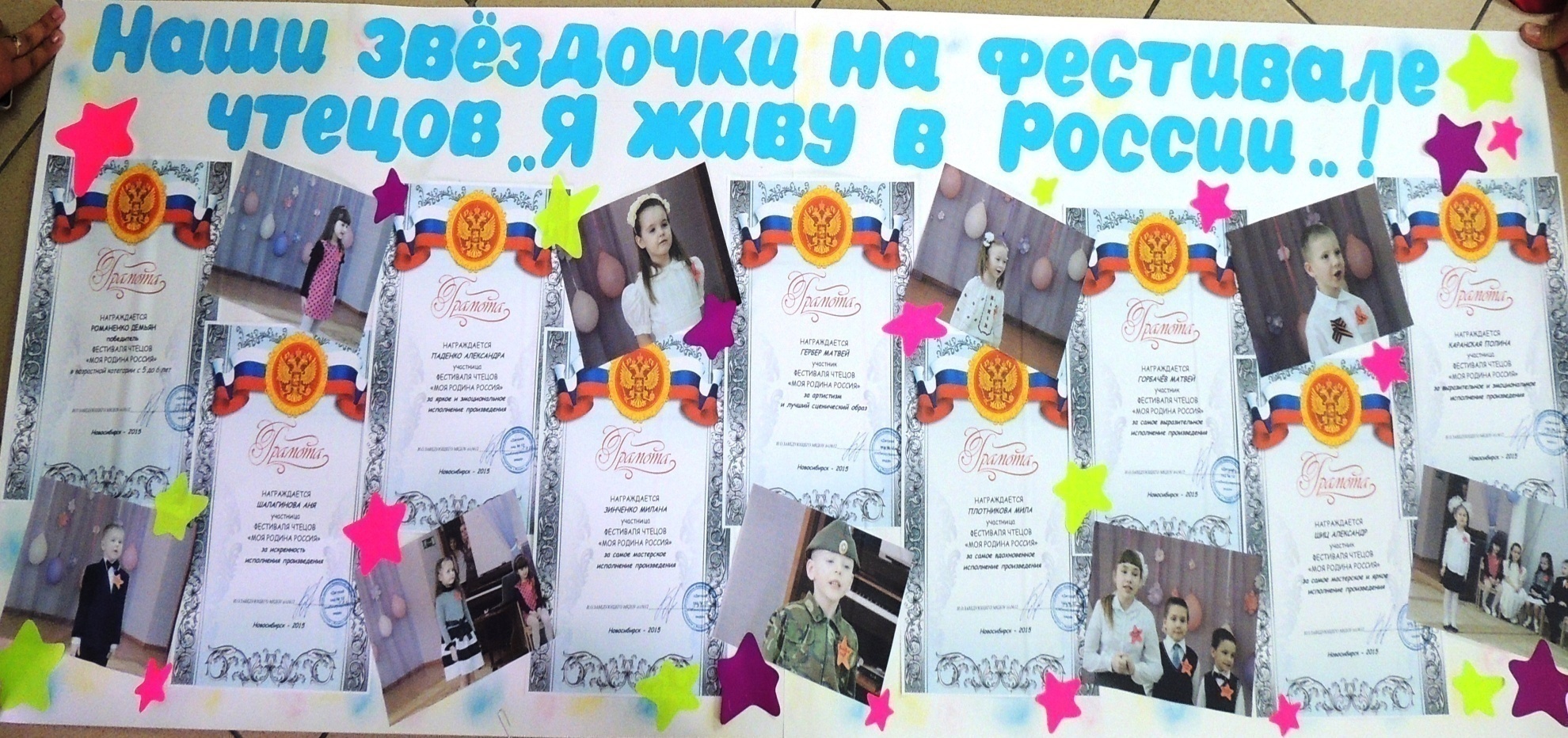 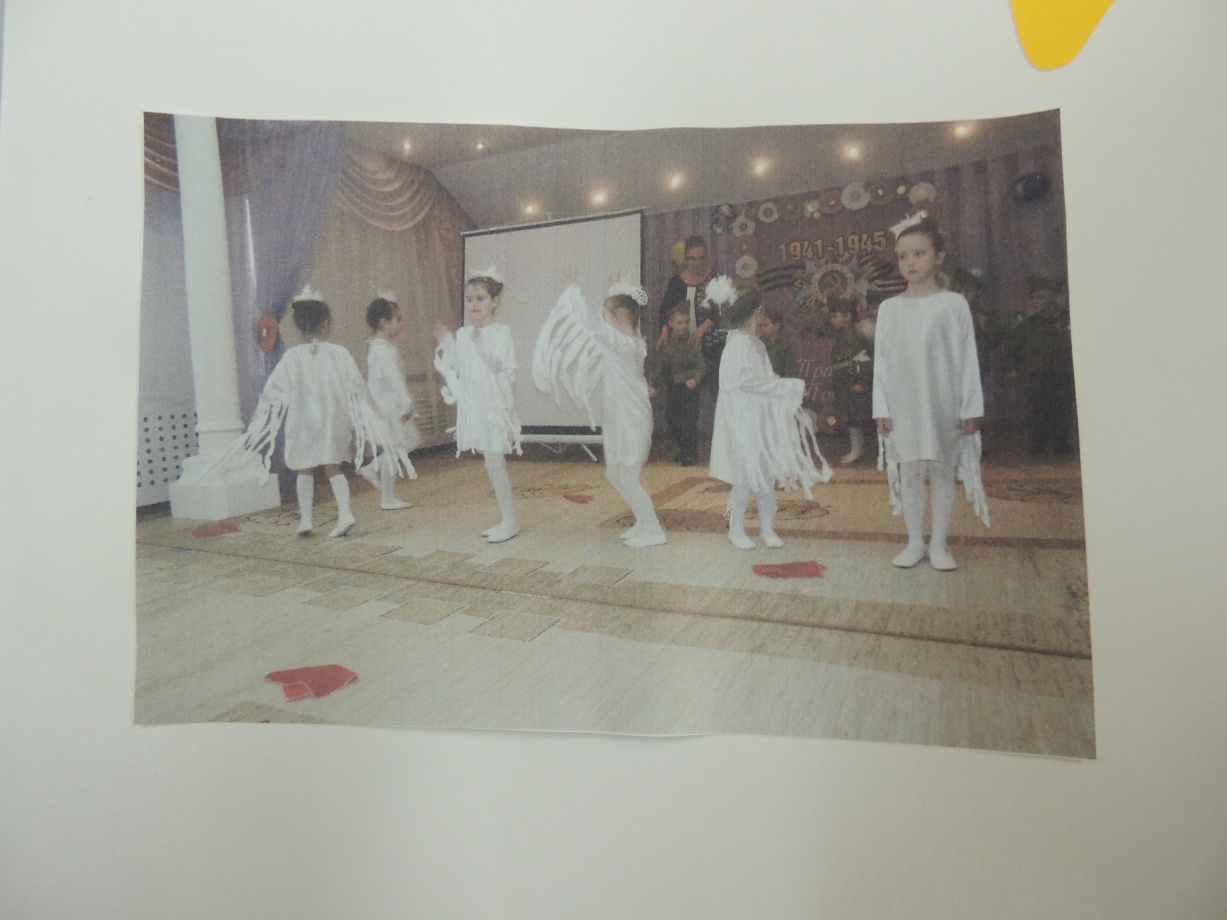 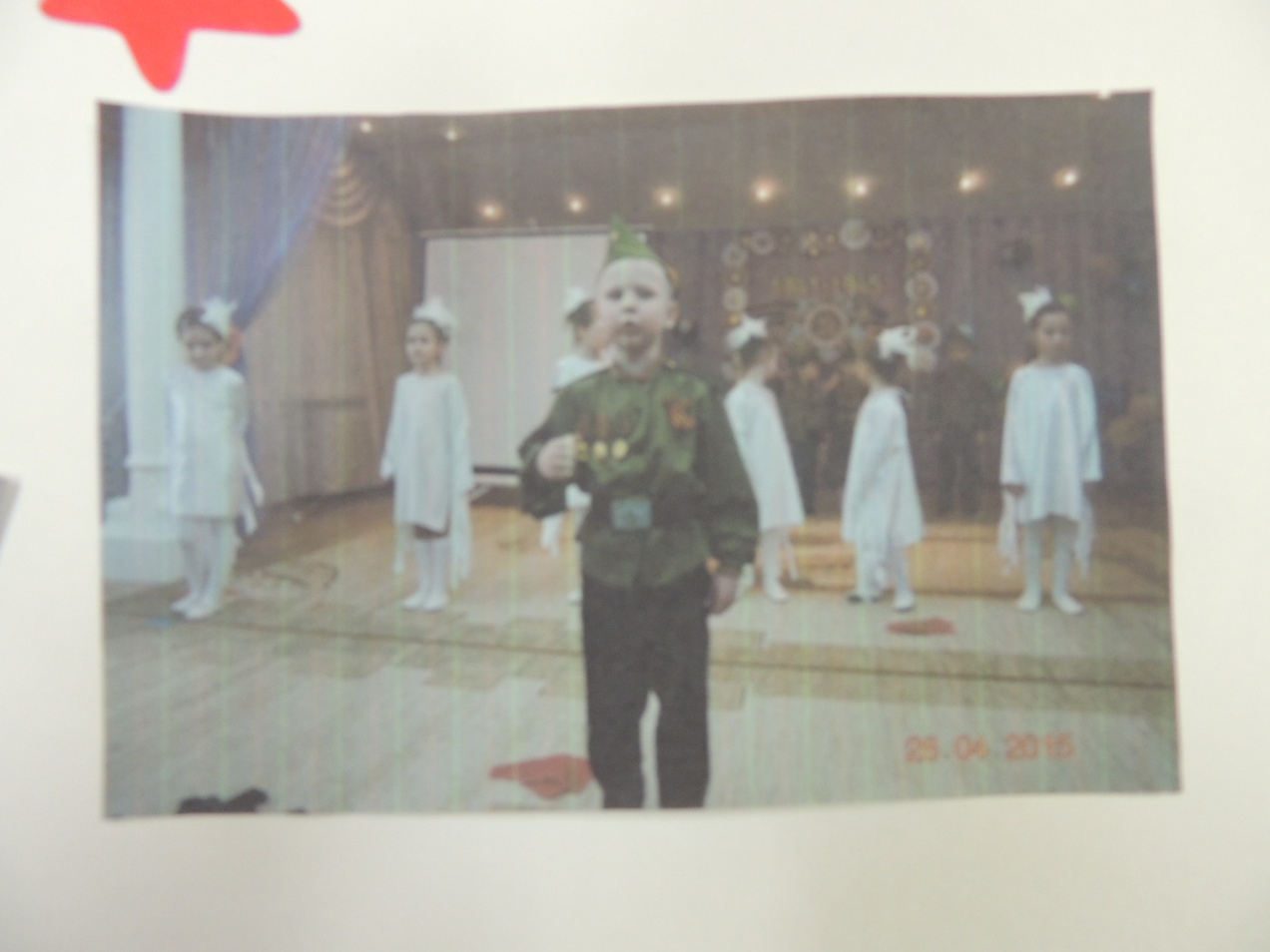 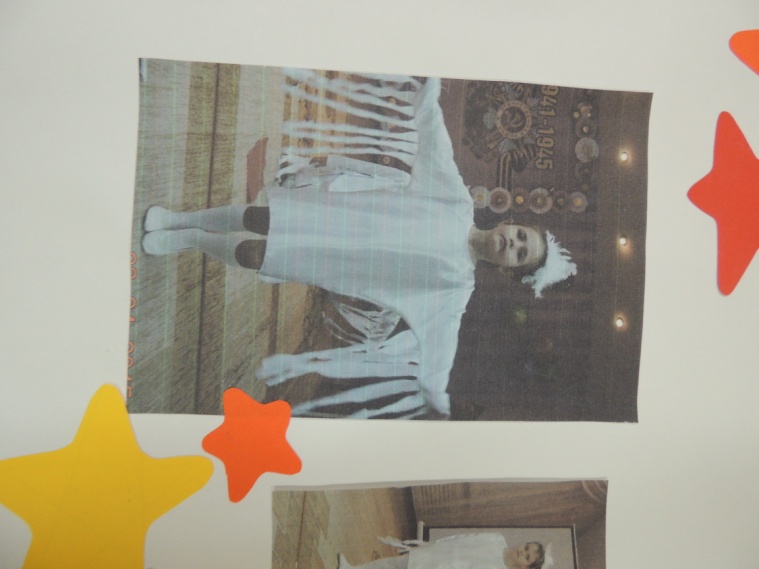 Литературно-художественная композиция «Журавли»
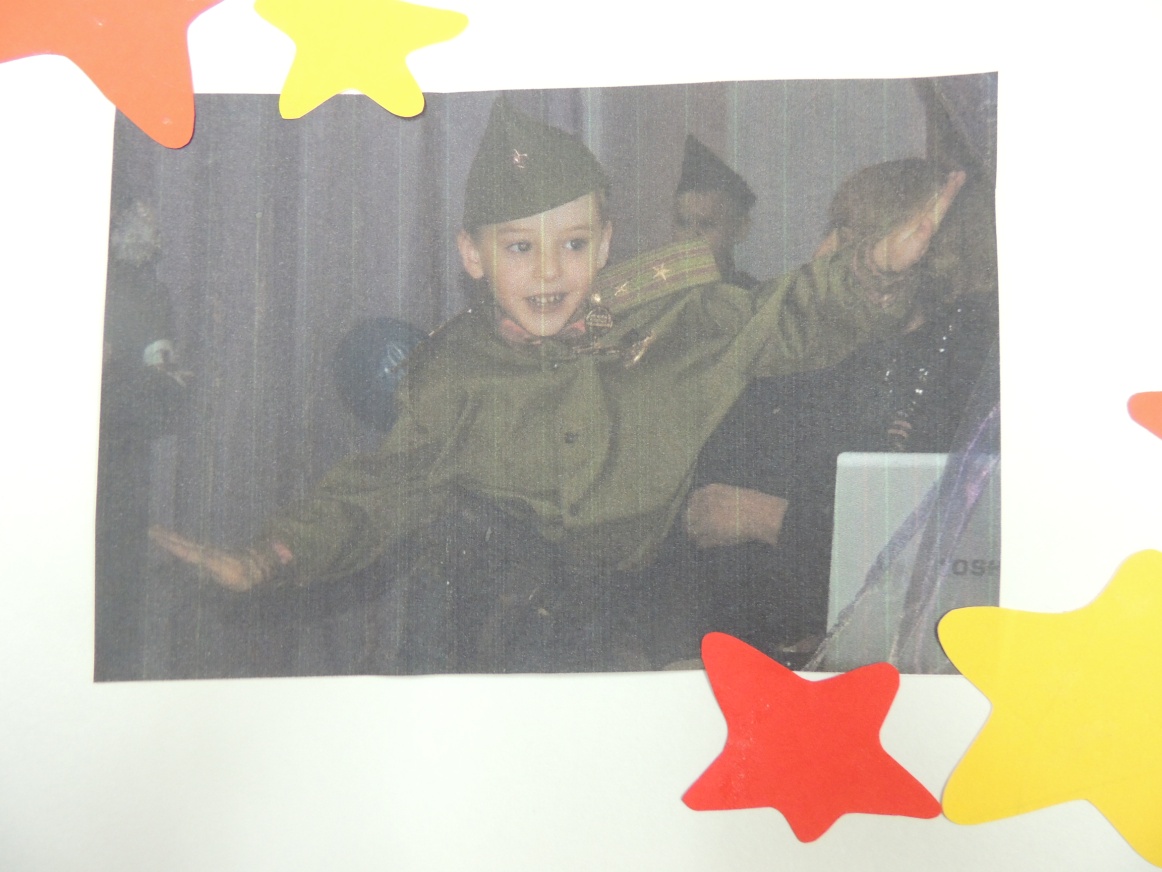 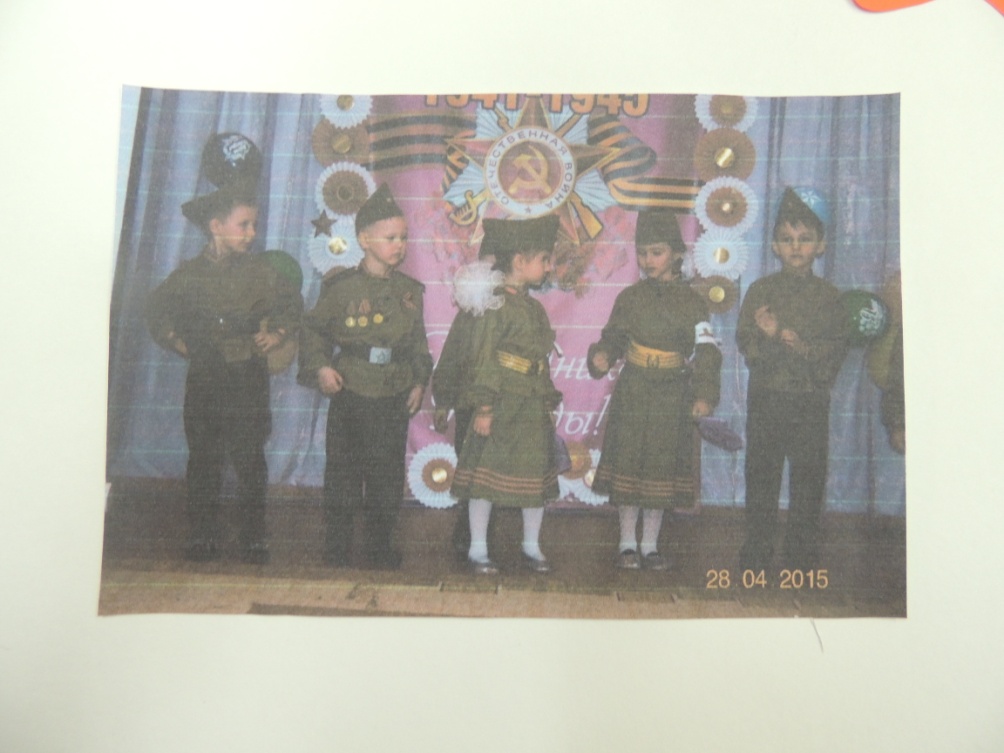 Тематические проекты.
Откуда книга к нам пришла.
Искусство создания книги.
Путешествие в книжный мир.
Вместе с книгой мы растём.
Литературная гостиная.
Авторская неделя (Пушкинская, Чуковского, Носова).
Сказка детскими руками (театр перчаток).
Сочиняем сказку.
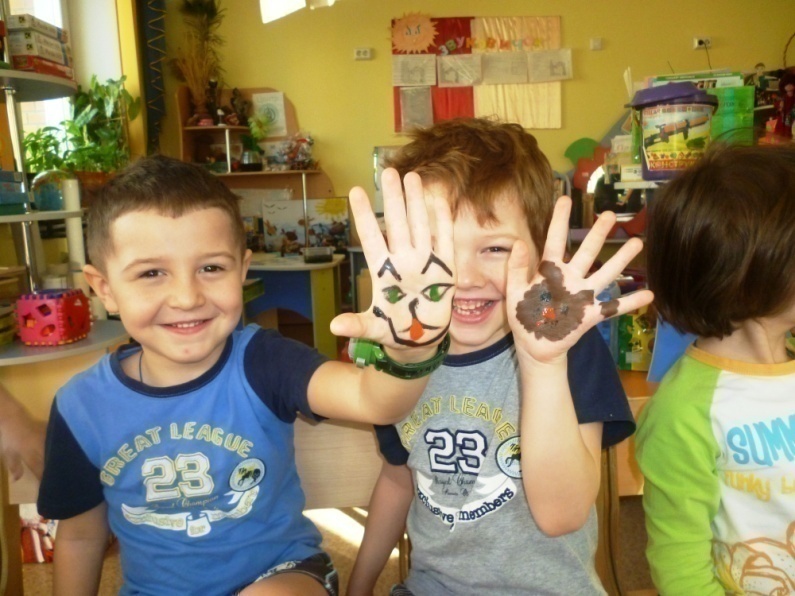 Библиотека детской авторской книжки.
Сказка ложь - да в ней намёк.
Секреты волшебных сказок.
Русские богатыри.
Тайны загадок.
Сказочные имена.
Что за Бабушка Яга.
Создание иллюстраций для книги.
Детское издательство «Солнышко».
Клуб юного читателя.
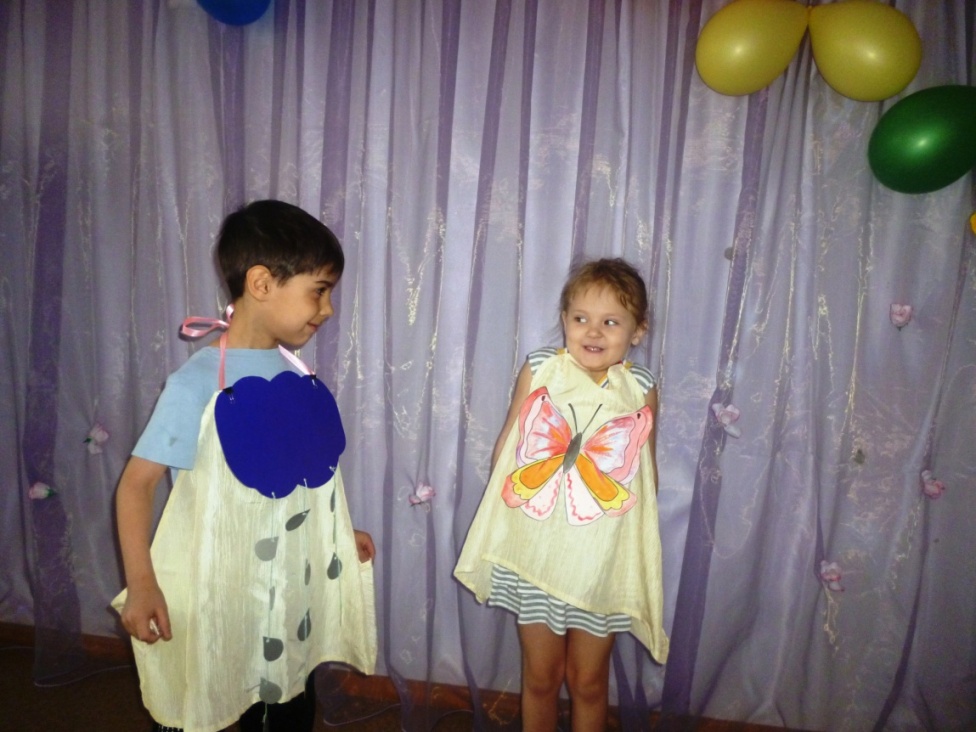 «Традиция группы «Литературное дерево» (идея Шайхлисламовой Лианы Римовны)
Конкурс семейной рукописной книги
ПОЛОЖЕНИЕ
о конкурсе
Самодельная книга – это хорошо!
1. Цель:
Развитие творческой активности, словотворчества детей, родителей, сотворчества детей и родителей.
Развитие технических навыков, необходимых для  изготовления самодельных книжек – малышек.
2. Планирование:
Что? – создание самодельной книжки-малышки, сочинение литературного произведения (сказки, рассказа, потешки, стихотворения) для детей, дизайн-проект  книжки-малышки (оформление книги, сопроводительные иллюстрации и т.д.)
Кем? - родителями, детьми.
3. Исследование педагогов и родителей –поиск вариантов оформления детских книжек-малышек, дизайн – проект оформления книжки - малышки.
4. Сочинение детского произведения (сказки, рассказа, стишка, потешек и т.д.), оформление книжки – малышки.
5. Презентация книжек-малышек. Анализ изданий, составление рецензий, рекомендаций родителями. Поощрение участников проекта.
 
Требование к оформлению:
Формат, техника оформления книжки - малышки, материал  - на выбор автора.
Книжка должна иметь законченный вид (с обложкой, должна быть  прошита, скреплена иным способом; с указанием автора, с  текстом, рисунками,  и т.д.
Желаем творческих успехов!
Самодельная книга – это пособие для развивающей работы с детьми, созданное точно в соответствии с поставленными задачами.
     Самодельная книга – это продукт творческих усилий ребенка, призванный воспитывать уважение к своему и чужому творчеству.
     Самодельная книга – это прекрасный повод для детей и взрослых сделать что – то вместе, что-то принадлежащее к области умного, красивого и значительного.
     Самодельная книга работает на самооценку маленького автора, приучает к мысли о роли книги вообще и о значимости книжного мира как сосредоточия человеческой мысли воображения.
Самодельная книга позволяет расширить и обогатить словарный запас детей, активизируя их речевое общение.
     Самодельная книга  стимулирует мелкую моторику, логическое мышление и фантазию ребенка.
Самодельная книга воспитывает усидчивость, внимание; формирует положительные эмоции у детей от сотрудничества  со  взрослыми (родителями и педагогами).
Как сделать книжку – малышку? Для этого необходимо придерживаться следующих правил:
1.      Продумайте тему и примерное содержание книги.
2.      Определите, сколько страниц будет в книжке (в зависимости от возраста детей).
3.      Размер книжки вы выбираете сами.
4.      Обложка книжки должна быть яркой, привлекающей внимание детей.
5.      Текст и рисунок должны подходить по смыслу.
6.      Слова в книге должны быть знакомы ребенку.
Книжки – малышки могут быть разными:
     По форме – стандартная, книга-блокнот, книга – гармошка. В форме животного, растения и т.д.
По тематике  –  праздники, зоопарк, театр, игрушки, кулинарные рецепты, загадки, комиксы, увлечения, стихи и т.д.
Такие книжки ребенок будет читать с удовольствием. Ведь в таких книжках главный герой – сам малыш и его творчество!!!
Желаем удачи!!!
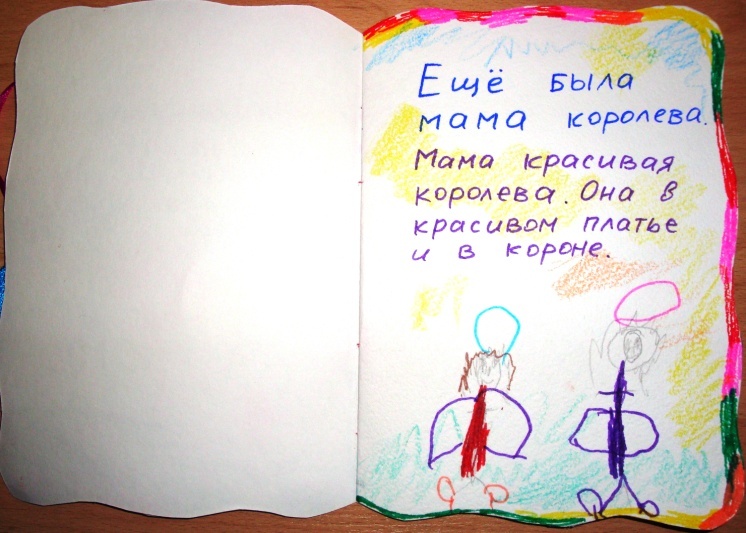 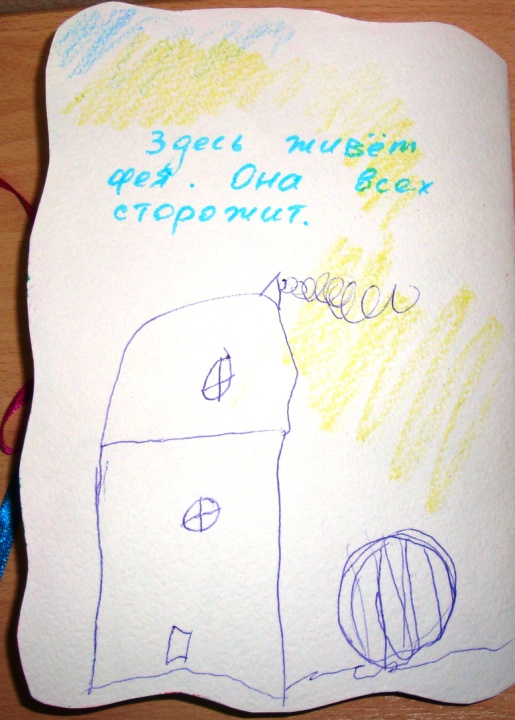 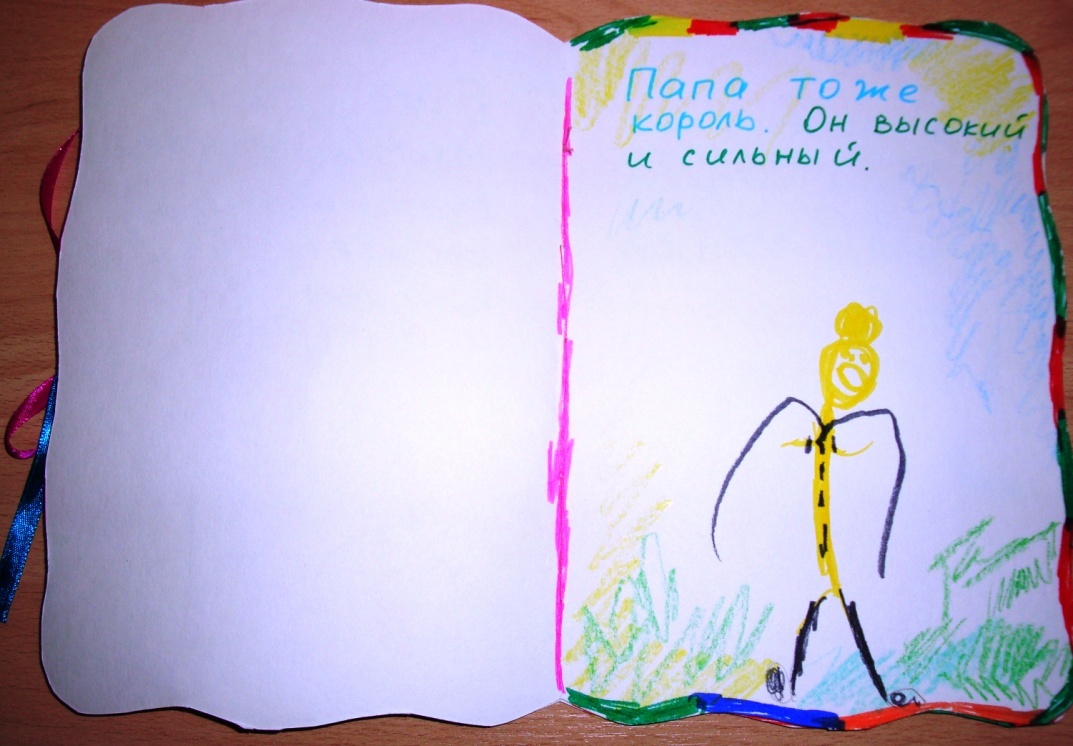 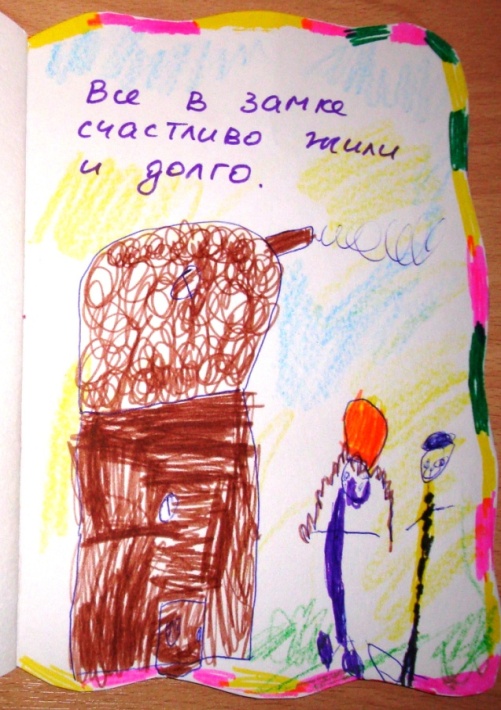 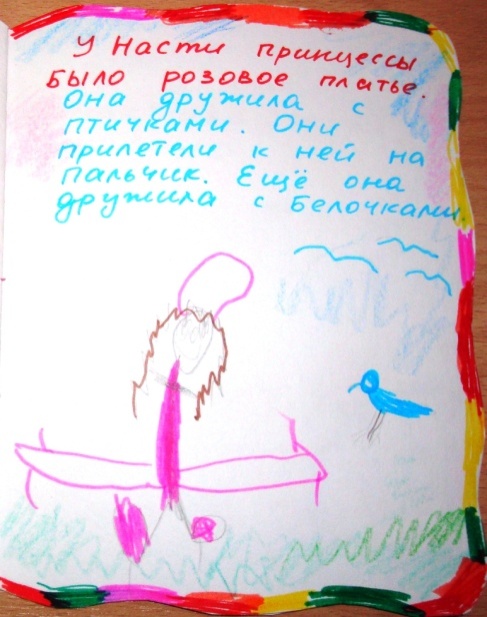 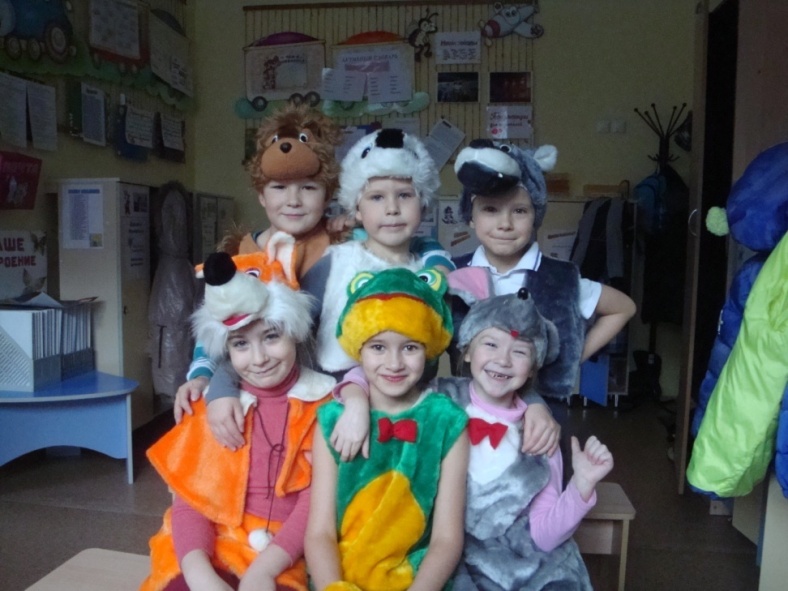 Проект «Сказки нашим малышам»
В рамках проекта «Сказки нашим малышам» проходят постановки спектаклей,  которые демонстрируются малышам нашего детского сада
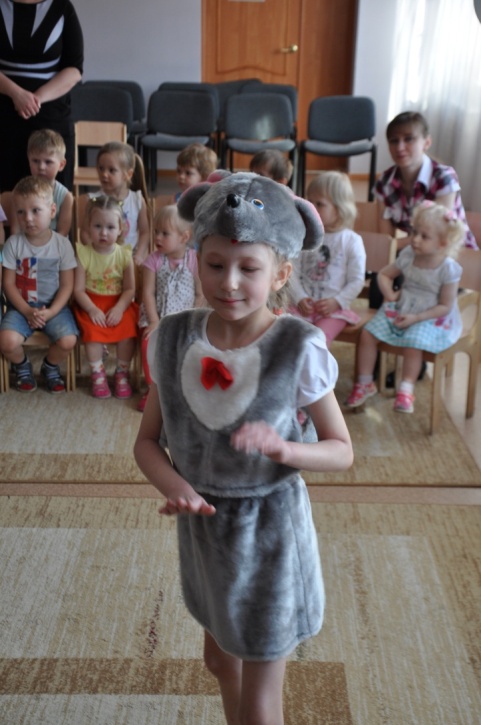 Сотрудничество с библиотекой имени Карла Маркса
Всемирный день библиотек
Знакомство с 
творчеством Ершова
Дети и их родители принимают активное участие в проектах нашей группы. Результаты реализации проектов свидетельствуют об эффективности выбранной стратегии работы. Благодаря сотрудничеству и сотворчеству воспитателей, детей и родителей, происходит активное развитие и совершенствование способностей детей к восприятию литературных произведений, формирование интереса и любви к книге, то есть дети успешно формируются как читатели.
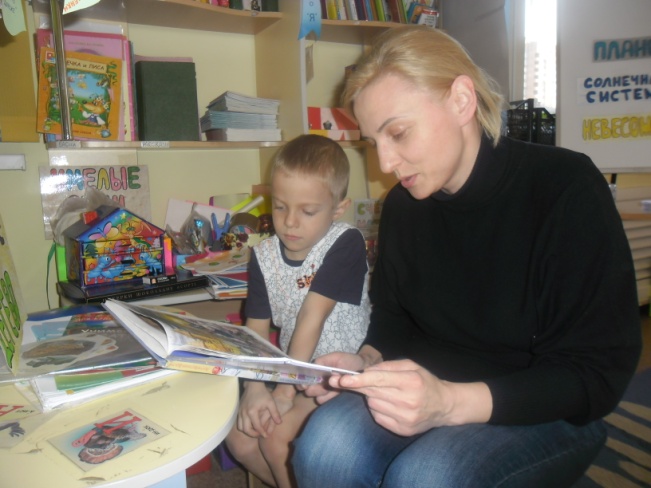 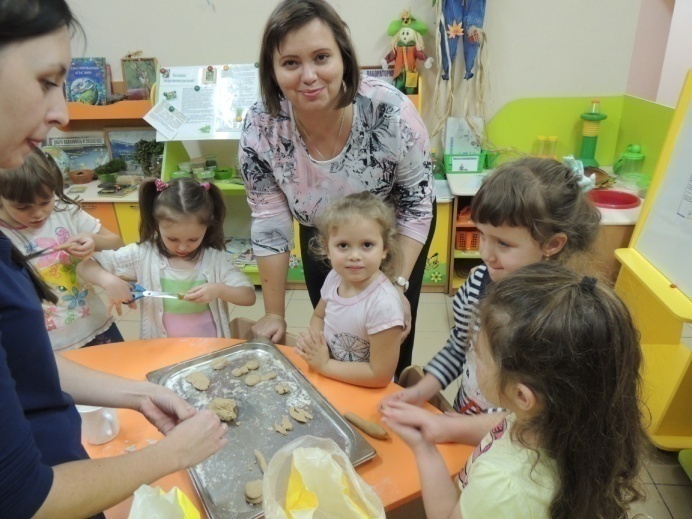 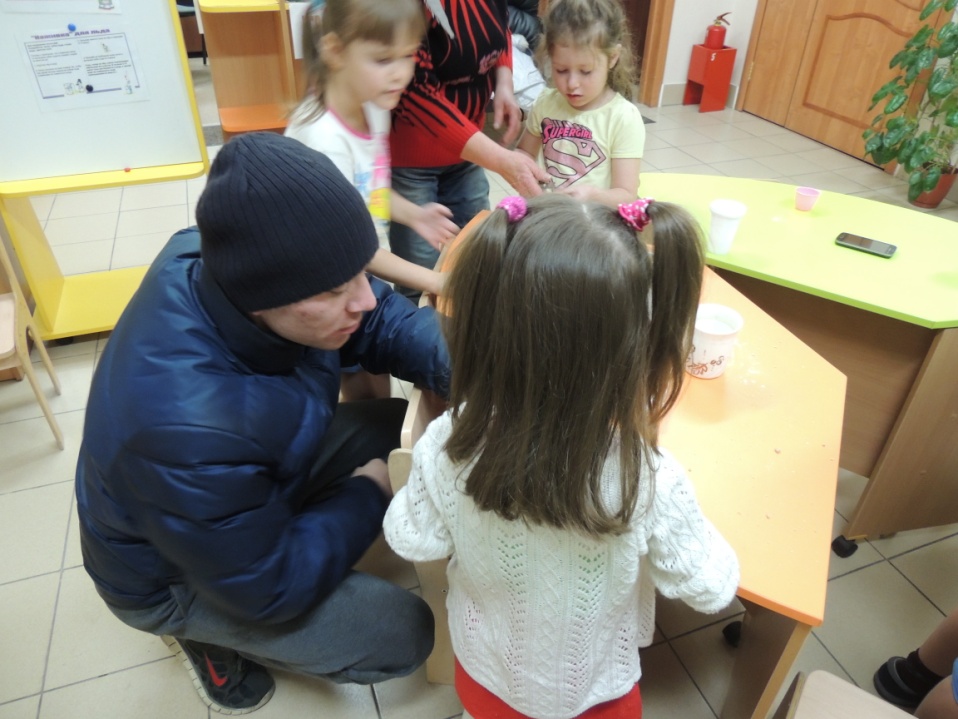 СПАСИБО 
ЗА ВНИМАНИЕ!